Comminution Energy Curves
Grant Ballantyne
Energy benchmarking methodology (cost curve)
%
Suite of Comminution Energy Curves
Rock Hardness
Circuit Efficiency
Grind Size
Ore Grade
Case Studies: Mine to Mill
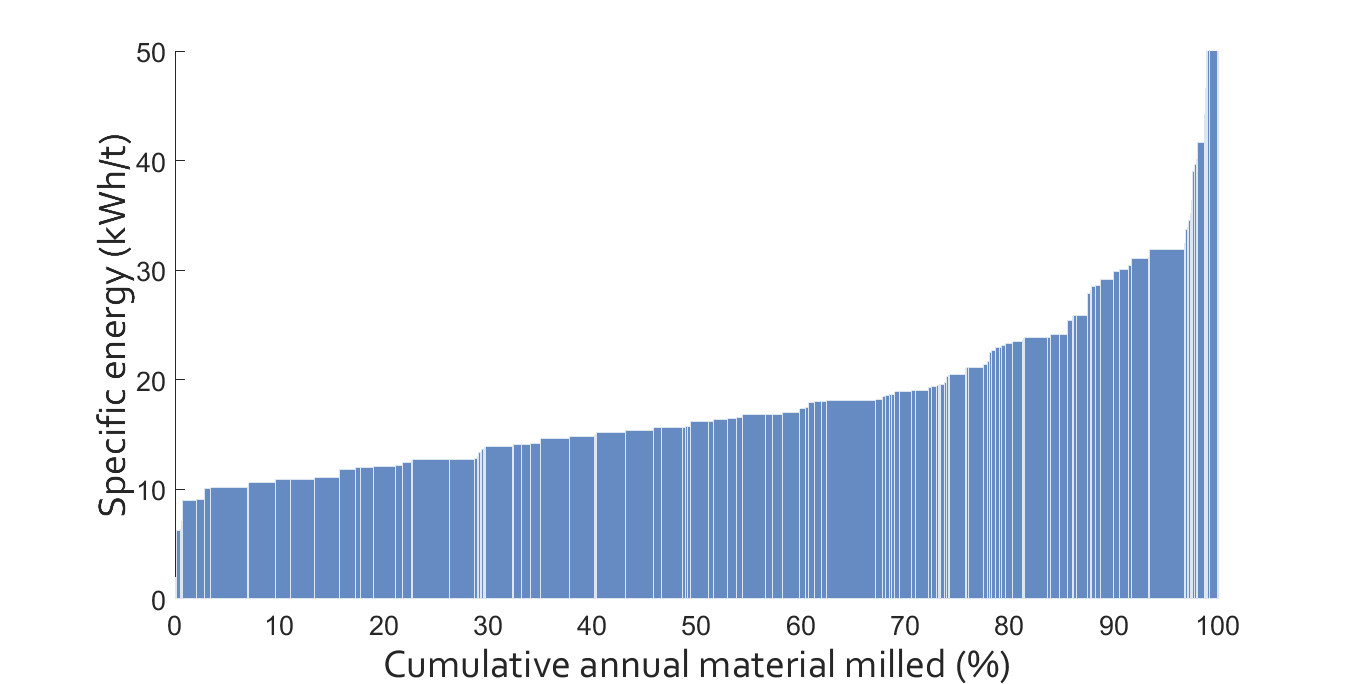 Kanchibotla, S.S., Vizcarra, T.G., Musunuri, S.A.R., Tello, S., Hayes, A., Moylan, T., 2015. Mine to mill optimisation at paddington gold operations, SAG Conference, Vancouver.
Size of the database ~ 700 datasets, 167 mines, 1.9 Bt/y
Next steps
Energy price variability model
METS Ignited project and workshops
Decarbonisation project with Dow Centre
Water Curves
Mine Energy Curves